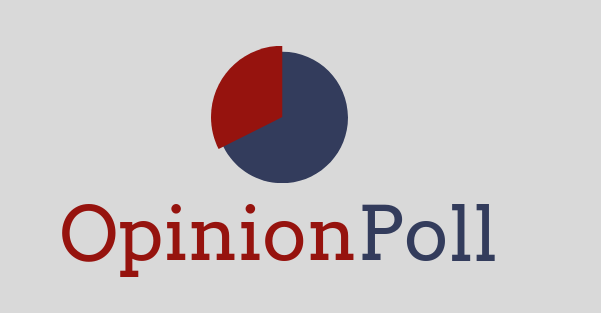 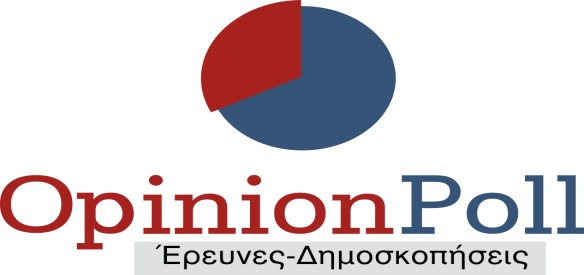 Μέτρηση γνώμης
Ακρίβεια και επίδραση στην ζωή των πολιτών στο Λεκανοπέδιο ΑττικήΙΟΥΛΙΟΣ   2022
Η Έρευνα πραγματοποιήθηκε από την Opinion Poll Ε.Π.Ε – Αριθμός Μητρώου Ε.Σ.Ρ. 49.
ΕΞΕΤΑΖΟΜΕΝΟΣ ΠΛΗΘΥΣΜΟΣ: Άνδρες και γυναίκες με δικαίωμα   ψήφου 
ΕΝΤΟΛΕΑΣ : ΕΠΑΓΓΕΛΜΑΤΙΚΟ ΕΠΙΜΕΛΗΤΗΡΙΟ ΑΘΗΝΩΝ

ΧΡΟΝΙΚΟ ΔΙΑΣΤΗΜΑ:  ΙΟΥΛΙΟΣ     2022

ΜΕΓΕΘΟΣ ΔΕΙΓΜΑΤΟΣ: 1002 νοικοκυριά

ΠΕΡΙΟΧΗ ΔΙΕΞΑΓΩΓΗΣ: ΠΕΡΙΦΕΡΕΙΑ  ΑΤΤΙΚΗΣ

ΜΕΘΟΔΟΣ ΔΕΙΓΜΑΤΟΛΗΨΙΑΣ: Πολυσταδιακή τυχαία δειγματοληψία με χρήση quota βάσει  γεωγραφικής κατανομής.

ΜΕΘΟΔΟΣ ΣΥΛΛΟΓΗΣ ΣΤΟΙΧΕΙΩΝ: Τηλεφωνικές συνεντεύξεις βάσει ηλεκτρονικού ερωτηματολογίου (CATI).

ΣΤΑΘΜΙΣΗ: Έγινε στάθμιση με βάση τα αποτελέσματα των  βουλευτικών εκλογών του  Ιουλίου 2019.

ΕΡΓΑΣΤΗΚΑΝ  : 22  ερευνητές & 1 επόπτης. Χρησιμοποιήθηκε ειδικό λογισμικό για κατ’οίκον εργασία ερευνητών με live παρακολούθηση του fieldwork σε real time

Η Opinion Poll ΕΠΕ. είναι μέλος του ΣΕΔΕΑ, της ESOMAR, της WAPOR και τηρεί τον κανονισμό του Π.Ε.Σ.Σ. και τους διεθνείς κώδικες δεοντολογίας για την διεξαγωγή και δημοσιοποίηση ερευνών κοινής γνώμης.
Ταυτότητα Έρευνας
Θεωρείτε ότι η εισβολή της Ρωσίας στην Ουκρανία έχει επιδράσει παγκόσμια, άρα και στην χώρα μας στην άνοδο των τιμών της ενέργειας, των καυσίμων και των καταναλωτικών προϊόντων;
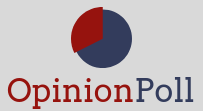 Θεωρείτε ότι η εισβολή της Ρωσίας στην Ουκρανία έχει επιδράσει παγκόσμια, άρα και στην χώρα μας στην άνοδο των τιμών της ενέργειας, των καυσίμων και των καταναλωτικών προϊόντων;
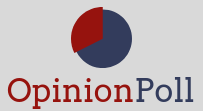 Θεωρείτε ότι η εισβολή της Ρωσίας στην Ουκρανία έχει επιδράσει παγκόσμια, άρα και στην χώρα μας στην άνοδο των τιμών της ενέργειας, των καυσίμων και των καταναλωτικών προϊόντων;
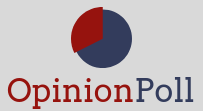 Θεωρείτε ότι η εισβολή της Ρωσίας στην Ουκρανία έχει επιδράσει παγκόσμια, άρα και στην χώρα μας στην άνοδο των τιμών της ενέργειας, των καυσίμων και των καταναλωτικών προϊόντων;
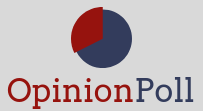 Για τις όποιες αυξήσεις, ποια πιστεύετε ότι  είναι η βασική αιτία;
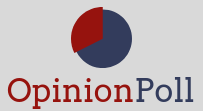 Για τις όποιες αυξήσεις, ποια πιστεύετε ότι  είναι η βασική αιτία;
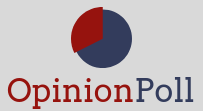 Για τις όποιες αυξήσεις, ποια πιστεύετε ότι  είναι η βασική αιτία;
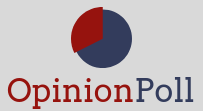 Για τις όποιες αυξήσεις, ποια πιστεύετε ότι  είναι η βασική αιτία;
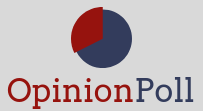 Από τον Πρωθυπουργό και την Κυβέρνηση  έχει ανακοινωθεί ένα συνολικό πακέτο από μέτρα, ώστε στο επόμενο διάστημα οι λογαριασμοί της ενέργειας να πέσουν στα επίπεδα προ κρίσης. Εσείς πόσο θετικά θεωρείτε ότι είναι αυτά τα μέτρα;
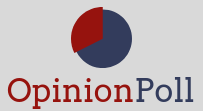 Από τον Πρωθυπουργό και την Κυβέρνηση  έχει ανακοινωθεί ένα συνολικό πακέτο από μέτρα, ώστε στο επόμενο διάστημα οι λογαριασμοί της ενέργειας να πέσουν στα επίπεδα προ κρίσης. Εσείς πόσο θετικά θεωρείτε ότι είναι αυτά τα μέτρα;
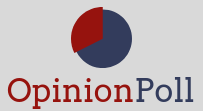 Από τον Πρωθυπουργό και την Κυβέρνηση  έχει ανακοινωθεί ένα συνολικό πακέτο από μέτρα, ώστε στο επόμενο διάστημα οι λογαριασμοί της ενέργειας να πέσουν στα επίπεδα προ κρίσης. Εσείς πόσο θετικά θεωρείτε ότι είναι αυτά τα μέτρα;
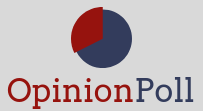 Από τον Πρωθυπουργό και την Κυβέρνηση  έχει ανακοινωθεί ένα συνολικό πακέτο από μέτρα, ώστε στο επόμενο διάστημα οι λογαριασμοί της ενέργειας να πέσουν στα επίπεδα προ κρίσης. Εσείς πόσο θετικά θεωρείτε ότι είναι αυτά τα μέτρα;
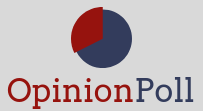 Θεωρείτε ότι λόγω αυτών των μέτρων οι λογαριασμοί της ενέργειας που θα σας έρθουν στο αμέσως επόμενο διάστημα θα είναι αισθητά μειωμένοι;
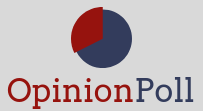 Θεωρείτε ότι λόγω αυτών των μέτρων οι λογαριασμοί της ενέργειας που θα σας έρθουν στο αμέσως επόμενο διάστημα θα είναι αισθητά μειωμένοι;
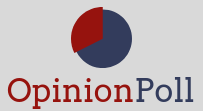 Θεωρείτε ότι λόγω αυτών των μέτρων οι λογαριασμοί της ενέργειας που θα σας έρθουν στο αμέσως επόμενο διάστημα θα είναι αισθητά μειωμένοι;
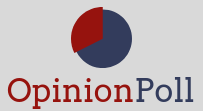 Θεωρείτε ότι λόγω αυτών των μέτρων οι λογαριασμοί της ενέργειας που θα σας έρθουν στο αμέσως επόμενο διάστημα θα είναι αισθητά μειωμένοι;
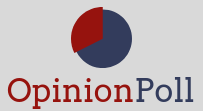 H Κυβέρνηση έχει πάρει μια σειρά μέτρα για την αντιμετώπιση συνολικά της ακρίβειας και την στήριξη των νοικοκυριών (αύξηση κατώτατου μισθού, επιδότηση βενζίνης, επιδόματα κ.λπ.) Ποια φράση θεωρείτε ότι σας εκφράζει περισσότερο για αυτά τα μέτρα;
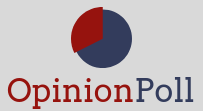 H Κυβέρνηση έχει πάρει μια σειρά μέτρα για την αντιμετώπιση συνολικά της ακρίβειας και την στήριξη των νοικοκυριών (αύξηση κατώτατου μισθού, επιδότηση βενζίνης, επιδόματα κ.λπ.) Ποια φράση θεωρείτε ότι σας εκφράζει περισσότερο για αυτά τα μέτρα;
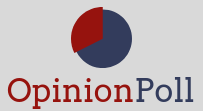 H Κυβέρνηση έχει πάρει μια σειρά μέτρα για την αντιμετώπιση συνολικά της ακρίβειας και την στήριξη των νοικοκυριών (αύξηση κατώτατου μισθού, επιδότηση βενζίνης, επιδόματα κ.λπ.) Ποια φράση θεωρείτε ότι σας εκφράζει περισσότερο για αυτά τα μέτρα;
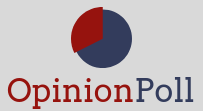 H Κυβέρνηση έχει πάρει μια σειρά μέτρα για την αντιμετώπιση συνολικά της ακρίβειας και την στήριξη των νοικοκυριών (αύξηση κατώτατου μισθού, επιδότηση βενζίνης, επιδόματα κ.λπ.) Ποια φράση θεωρείτε ότι σας εκφράζει περισσότερο για αυτά τα μέτρα;
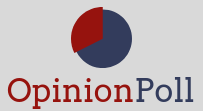 Πως κρίνετε το νέο Πρόγραμμα επιδότησης καυσίμων (Fuel Pass 2);
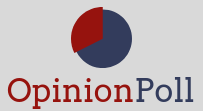 Πως κρίνετε το νέο Πρόγραμμα επιδότησης καυσίμων (Fuel Pass 2);
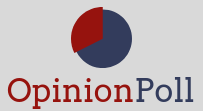 Πως κρίνετε το νέο Πρόγραμμα επιδότησης καυσίμων (Fuel Pass 2);
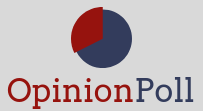 Πως κρίνετε το νέο Πρόγραμμα επιδότησης καυσίμων (Fuel Pass 2);
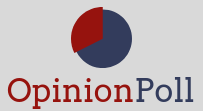 Εκτιμάτε ότι το Πρόγραμμα αυτό θα ανακουφίσει τους ιδιοκτήτες των οχημάτων;
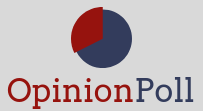 Εκτιμάτε ότι το Πρόγραμμα αυτό θα ανακουφίσει τους ιδιοκτήτες των οχημάτων;
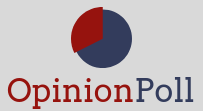 Εκτιμάτε ότι το Πρόγραμμα αυτό θα ανακουφίσει τους ιδιοκτήτες των οχημάτων;
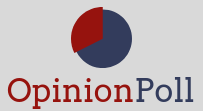 Εκτιμάτε ότι το Πρόγραμμα αυτό θα ανακουφίσει τους ιδιοκτήτες των οχημάτων;
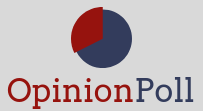 Λόγω των αυξήσεων που υπάρχουν εσείς προχωράτε σε μειώσεις σε κάποιες αγορές ή επιλογές, σε κάποια έξοδα;
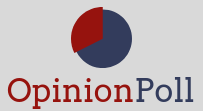 Στην φροντιστηριακή προετοιμασία των παιδιών για την είσοδο στα πανεπιστήμια
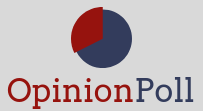 Στις μέρες των διακοπών που θα κάνω
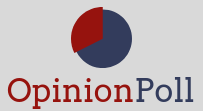 Στην μετακίνηση με το προσωπικό αυτοκίνητο
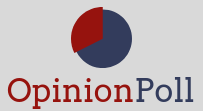 Στην αγορά καταναλωτικών προϊόντων
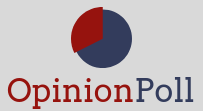 Στην κατανάλωση ενέργειας
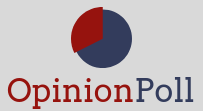 Οι αυξήσεις που υπάρχουν, πόσο σας δυσκολεύουν να ανταποκριθείτε συνολικά σε υποχρεώσεις όπως αποπληρωμή δανείων, καρτών κ.λπ.;
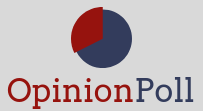 Οι αυξήσεις που υπάρχουν, πόσο σας δυσκολεύουν να ανταποκριθείτε συνολικά σε υποχρεώσεις όπως αποπληρωμή δανείων, καρτών κ.λπ.;
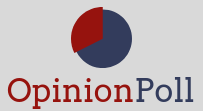 Οι αυξήσεις που υπάρχουν, πόσο σας δυσκολεύουν να ανταποκριθείτε συνολικά σε υποχρεώσεις όπως αποπληρωμή δανείων, καρτών κ.λπ.;
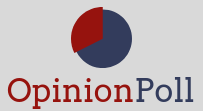 Οι αυξήσεις που υπάρχουν, πόσο σας δυσκολεύουν να ανταποκριθείτε συνολικά σε υποχρεώσεις όπως αποπληρωμή δανείων, καρτών κ.λπ.;
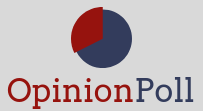 Σε γενικές γραμμές θα λέγατε ότι αντιμετωπίζετε την προσωπική σας οικονομική κατάσταση τους επόμενους μήνες...
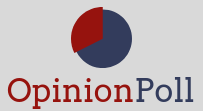 Σε γενικές γραμμές θα λέγατε ότι αντιμετωπίζετε την προσωπική σας οικονομική κατάσταση τους επόμενους μήνες...
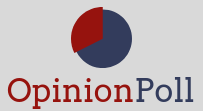 Σε γενικές γραμμές θα λέγατε ότι αντιμετωπίζετε την προσωπική σας οικονομική κατάσταση τους επόμενους μήνες...
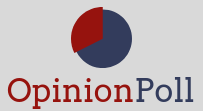 Σε γενικές γραμμές θα λέγατε ότι αντιμετωπίζετε την προσωπική σας οικονομική κατάσταση τους επόμενους μήνες...
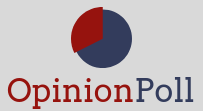 ΤΕΛΟΣ ΠΑΡΟΥΣΙΑΣΗΣ
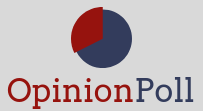